Understanding the Differences Between Benefit-Cost Analysis and Cost-Effectiveness Analysis
AEA Coffee Break Demonstration
October 27, 2011
Introduction
BCA and CEA are methods used in Economic Evaluation

What is Economic Evaluation?
Applied analytic methods to:

	Identify,
	Measure,
	Value, and
	Compare

the costs and consequences of 
interventions, policies, strategies.
Step 1: Estimating Costs
Programmatic Cost Analysis (CA) estimates total costs of running a program, intervention, policy
Micro-costing approach (not macro-view re: from budget)
(Q1 x P1) + (Q2 x P2) +…. = TC
Q = 
Personnel
Facilities
Equipment
Supplies
P = “value,” not price
Includes economic, not financial, costs

Important for realizing costs from varying perspectives: provider, participant, societal
[Speaker Notes: Costs are the value of the resources (people, building, equipment and supplies) used to produce a good or a service]
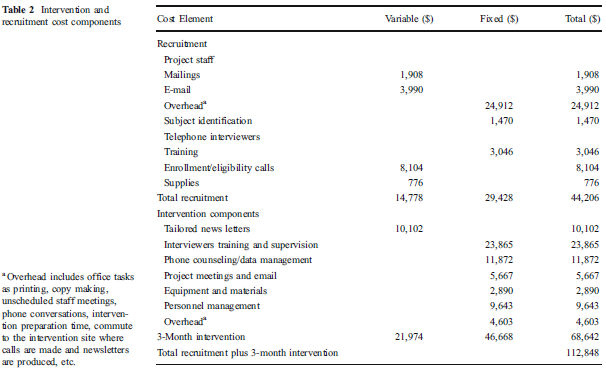 Ritzwoller, Sukhanova, Gaglio, & Glasgow. (2009). Costing behavioral interventions: A practical guide to enhance translation. Annals of Behavioral Medicine, 37: 218-227.
Step 2: Comparing Costs to Outcomes
Tier of Decision Making
US Congress
Allocation decision between 2 or more inter-
ventions impacting impacting disparate outcomes
Outcome comparator: $




Local Agency
Allocation decision between 2 or more interventions designed to impact the same outcome
Outcome comparator: Cases of X
Benefit-Cost Analysis
CEA
[Speaker Notes: President:  
Decisions between defense and health
Outcomes different
CBA

CDC Director
Decisions between health programs: cancer screening versus injury prevention
Outcomes are now health related, but different health outcomes: cancer vs disabilities
CUA

NCIPC
Decisions with same health outcome: 2 interventions to decrease incidence of cervical cancer
CEA]
Benefit-Cost Analysis (BCA)
Compares costs and benefits of an intervention.
Standardizes all costs and benefits in monetary terms.

Lists all costs and benefits over time:
Can have different time lines for costs and benefits.
Can include health and non-health benefits.

Used primarily in regulatory policy analyses.
Clean Water Act, Clean Air Act
[Speaker Notes: BCA is a type of economic evaluation method where the costs of the program or intervention are compared to the benefits of the intervention, and both are standardized into the same units – that is, monetary costs.
 
BCA allows for the analyst to consider all costs and benefits over time, even those beyond the length of the intervention. As is often the case with prevention interventions, the costs of the intervention occur in the immediate future, and benefits occur in the distant future. With BCA, costs and benefits, regardless of when they occur, are included in the analysis.
 
In addition, because all program costs and outcomes are converted into dollars, one can also consider including the non-health outcomes associated with an intervention. Any outcomes for which a dollar value can be assigned are included in BCAs.
 
For example, a program designed to increase physical activity among seniors living in an adult residential facility may have the added benefit of improving social or psychological relationships.
 
BCAs are typically used at the executive level of government when considering extensive regulatory proposals that would be very costly to implement but that would potentially have large economic benefits to society. Examples of these regulatory actions are the Clean Air Act and the Clean Water Act. Application of BCAs to public health interventions is a more recent phenomenon.]
BCA — Summary Measures
Benefit-cost ratio (B/C).
Very popular with stakeholders.
“For every dollar spent on X, you will save Y dollars.”
Implement if B/C ratio > 1.
Often misleading.
Easy to manipulate costs to get higher ratios.
Net benefit (B – C).
Subtract costs from benefits.
Implement if net benefit > 0.
Less easily manipulated.
[Speaker Notes: There are two common summary measures used in a BCA. 
 
The first is a benefit cost ratio that is derived by dividing a program’s net benefits by its net costs. The result is a summary measure that allows one to state “for every $1 dollar spent on program X, $Y dollars are saved.” This type of summary measure is very popular with policy-makers because it is easy to understand. If the benefit-cost ratio is greater than $1, it implies that the program or intervention produces more benefit than it costs. 
 
However, the benefit-cost ratio is somewhat misleading because if you have a negative ratio, in which the program does not save more than it costs, it is not readily apparent whether the negative ratio is because of a negative numerator, in which benefits are listed as negative costs, or a negative denominator, in which costs are listed as negative benefits. In other words, it is easy to manipulate how costs and benefits are described to get the ratio you want. In this same way, the ratio can be manipulated to show more of a return on investment than exists in reality, again by labeling costs as “negative benefits” or labeling benefits as “negative costs.”
 
Perhaps a better summary measure for BCA is net benefits, where net costs are subtracted from net benefits. In this way, programs are shown to have a positive return on investment if net benefits are greater than zero. This summary measure is less easily manipulated in terms of how costs and benefits are labeled, and thus is the preferred summary measures in these types of analyses.]
Quantify Benefits – One Approach
Includes all direct costs saved
Example: medical treatment
Example: special education
Includes a measure of indirect costs saved on productivity
Example: time lost from work due to illness
Example: wages lost because lower level of education
[Speaker Notes: HC/COI approach:  
PH approach made famous by Dorothy Rice in her Cost of Injury book.
Potentially underestimates true cot of injury because focuses on medical treatment for injuries, other direct costs, plus a measure of lost productivity.
Uses lifetime earnings as a proxy for productivity losses due to premature mortality—with typically some adjustments made for household productivity as well.  Conservative estimate because undervalues the elderly (because they no longer work and their future is short) and undervalues children because future dollars are discounted to reflect present value.

WTP/CV:  
With WTP, respondents are presented with a series of questions in order to ellicit their marginal WTP to rid themselves of a health condition or event.  
These values are then used in a CBA AS THE BENEFITS MEASURE.
The benefits of a program consist of the sum of values that citizens are WTP to fund some program or policy.
For example:….

GO BACK TO PREVIOUS PAGE!!!!]
Example (Mudharri, US EPA, 1994)
BCA of a national smoke-free law for all public buildings with 10+ persons entering per week
Costs
Implementation of the restriction, construction and maintenance of smoking lounges, and enforcement.
Benefits
Direct:
Savings on medical expenditures by averting heart disease
Costs averted by reduced smoking-related fires
Indirect:
Productivity gains
The value of lives saved 
The net present benefit to society was between $42 and $78 billion, and this range was based on high and low estimates of costs and benefits.
Cost-Effectiveness Analysis (CEA)
Estimates costs and outcomes of interventions.
Expresses outcomes in natural units
Those identified by the Evaluator
Compares results with other interventions affecting the same outcome.
[Speaker Notes: As with cost-benefit analysis and cost-utility analysis, a CEA compares an intervention’s costs to an intervention’s outcomes.
 
Unlike a BCA, however, a CEA expresses outcomes in natural health units, such as the number of cardiovascular disease cases prevented or the number of lives saved, instead of converting outcomes to dollars.
 
Because of this major difference, CEA must be conducted with interventions or programs that impact the same health outcome. For example, you could compare two programs designed to prevent overweight/obesity, one program that focuses on physical activity and another that focuses exclusively on nutrition. 
 
But because the outcomes are expressed in terms of cases of overweight or obesity prevented, CEA does not allow one to make further comparison to an intervention that prevents cases of violence or cases of breast cancer prevented, or whatever other health outcomes one might consider. In order to be comparable, interventions that impact the same outcomes must be considered.]
Summary Measure - The C/E Ratio
There MUST be a comparator that the program or intervention of interest is compared to
Choice of comparator
always use best available intervention
always include most widely used intervention
Changes in resource use, relative to a comparator, are in the numerator and valued in monetary terms
Main effects of the intervention, relative to a comparator, are in the denominator
(Net) cost /outcome achieved
cost per case (of disease/injury/illness) prevented
Cost per 1% reduction in crime
Cost per 1% increase in HS graduation rate
cost per life saved; cost per life year saved
Example
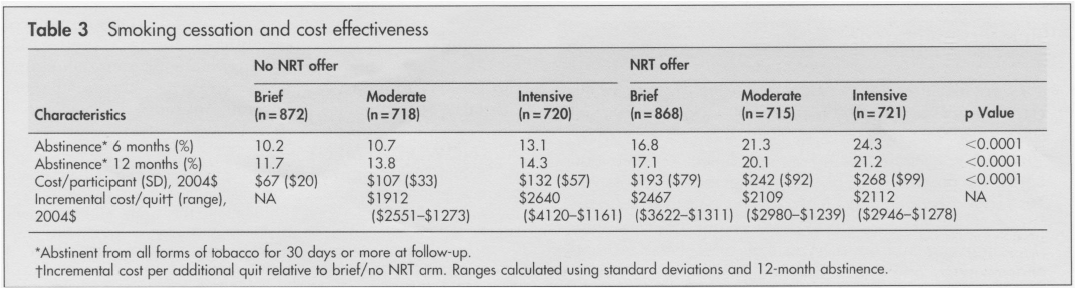 CEA Caveat
Outcomes cannot be combined; they must be considered separately. Consider one or two of the most important measures.
Number of summary measures depends on number of outcomes chosen. 
If A and B are the most important, then:
Cost/outcome A.
Cost/outcome B.
Translation for policy-makers can be difficult.
[Speaker Notes: A major caveat in conducting CEA is that outcomes in terms of natural units cannot be combined and will need to be considered separately.
 
For example a physical activity program may have two intended effects, of lowering blood pressure and decreasing BMI. Since these two effects cannot be combined in a CEA, the summary measure for the CEA would then be cost per 1 percent reduction in blood pressure and the cost per 1 percent decrease in BMI. However, the cost in these two summary measures is the same, and so the ratios themselves are somewhat misleading, thus making the cost-effectiveness ratios using natural units difficult for policymakers to translate.]
Final Comments
Economic evaluation (EE) methods are valuable to decision making and for setting policy.

For practitioners and evaluators, these skills are necessary because the DEMAND for these analyses is growing.
[Speaker Notes: Bullet 1: Here at CDC and beyond.
Bullet 2: Systematic reviews of economic evaluation are currently being conducted for firearms
Bullet 3: It is likely that many economic gaps will be identified.]
Resources
Health:
Applying cost analysis to PH interventions (for sale at www.phf.org)
Drummond ME, Sculpher MJ, Torrance GW, O’Brien BJ, Stoddart GL. Methods for the Evaluation of Health Care Programmes, third edition. Oxford: Oxford Medical Publications, 2005.
Haddix AC, Teutsch SM, Corso PS., eds. Prevention Effectiveness: An Introduction to Decision Analysis and Economic Evaluation, second edition. New York, NY: Oxford University Press, 2003. 
Gold MR, Siegel JE, Russel LB, Weinstein MC, eds. Cost-effectiveness in Health and Medicine. New York, NY: Oxford University Press, 1996.

Education: 
Levin & McEwan. Cost-Effectiveness Analysis. Sage Publications, 2001.
Thank You!
pcorso@uga.edu